Section 5:HW6 and Interfaces
Slides adapted from Alex Mariakakis,
with material from Krysta Yousoufian, Mike Ernst, Kellen Donohue
How is Hmwrk 5 going?
Agenda
BFS
Interfaces
Parsing Marvel Data
Reminders:
Expensive CheckReps == BAD
(at least when assignments are turned in, but can be useful for finding hard-to-discover problems – so need to be able to control expensive checks)

Debug flags == GOOD
Graphs
B
A
Can I reach B from A?
C
D
E
Breadth-First Search (BFS)
Often used for discovering connectivity
Calculates the shortest path if and only if all edges have same positive or no weight
Depth-first search (DFS) is commonly mentioned with BFS
BFS looks “wide”, DFS looks “deep”
Can also be used for discovery, but not the shortest path
BFS Pseudocode
public boolean find(Node start, Node end) { 
	put start node in a queue
	while (queue is not empty) {
		pop node N off queue
		if (N is goal)
			return true;
		else {
			for each node O that is child of N
				push O onto queue
		}
	}
	return false;
}
Breadth-First Search
START:				Starting at A		
Q: <A>				Goal: Fully explore
Pop: A, Q: <>
Q: <B, C>
Pop: B, Q: <C>
Q: <C>
Pop: C, Q: <C>
Q: <>
DONE
A
B
C
Breadth-First Search with Cycle
START:				Starting at A
Q: <A>				Goal: Fully Explore
Pop: A, Q: <>
Q: <B>
Pop: B, Q: <>
Q: <C>
Pop: C, Q: <>
Q: <A>
NEVER DONE
A
B
C
BFS Pseudocode
public boolean find(Node start, Node end) { 
	put start node in a queue
	while (queue is not empty) {
		pop node N off queue
		mark node N as visited

		if (N is goal)
			return true;
		else {
			for each node O that is child of N
				if O is not marked visited
					push O onto queue
		}
	}
	return false;
}
Mark the node as visited!
Breadth-First Search
B
Q: <>
A
C
D
E
Breadth-First Search
B
Q: <>
Q: <A>
A
C
D
E
Breadth-First Search
B
Q: <>
Q: <A>
Q: <>
A
C
D
E
Breadth-First Search
B
Q: <>
Q: <A>
Q: <>
Q: <C>
A
C
D
E
Breadth-First Search
B
Q: <>
Q: <A>
Q: <>
Q: <C>
Q: <C ,D>
A
C
D
E
Breadth-First Search
B
Q: <>
Q: <A>
Q: <>
Q: <C>
Q: <C ,D>
Q: <D>
A
C
D
E
Breadth-First Search
B
Q: <>
Q: <A>
Q: <>
Q: <C>
Q: <C ,D>
Q: <D>
Q: <D, E>
A
C
D
E
Breadth-First Search
B
Q: <>
Q: <A>
Q: <>
Q: <C>
Q: <C ,D>
Q: <D>
Q: <D, E>
Q: <E>
A
C
D
E
Breadth-First Search
B
Q: <>
Q: <A>
Q: <>
Q: <C>
Q: <C ,D>
Q: <D>
Q: <D, E>
Q: <E>
DONE
A
C
D
E
Shortest Paths with BFS
B
1
From Node B
A
1
1
1
C
D
1
1
1
Shortest path to D? to E?
What are the costs?
E
Shortest Paths with BFS
B
1
From Node B
A
1
1
1
C
D
1
1
1
E
Shortest Paths with Weights
B
2
From Node B
A
100
100
3
C
D
2
6
2
Weights are not the same!
Are the paths?
E
Shortest Paths with Weights
B
2
From Node B
A
100
100
3
C
D
2
6
2
E
Dijkstra’s Algorithm
Finds the shortest path
It’s in your Homework 7
The Wikipedia page is also a good resource
Interfaces
Classes, Interfaces, and Types
The fundamental unit of programming in Java is a class
Classes can extend other classes and implement interfaces
Interfaces can extend other interfaces
Classes, Objects, and Java
Everything is an instance of a class
Defines data and methods
Every class extends exactly one other class
Object if no explicit superclass
Inherits superclass fields
(You can make a ladder of “extends”)
Every class also defines a type
Foo defines type Foo
Foo inherits all inherited types
Java classes contain both specification and implementation!
Interfaces
Pure type declaration
	public interface Comparable { 
		int compareTo(Object other);
	} 		 
Can contain:
Method specifications (implicitly public abstract)
Named constants (implicitly public final static)
Does not contain implementation!*
Cannot create instances of interfaces

*Java 8 does allow a form of “default” implementations in interfaces, but we will not use that, at least for now.  So for us, for now, interfacesare pure specifications.
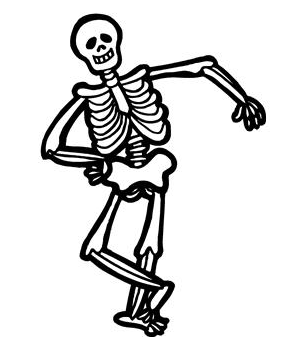 Implementing Interfaces
A class can implement one or more interfaces
class Kitten implements Pettable, Huggable
The implementing class and its instances have the interface type(s) as well as the class type(s)
The class must provide or inherit an implementation of all methods defined by the interface(s)
Not true for abstract classes
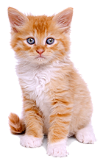 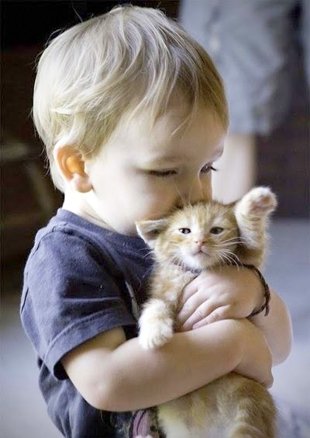 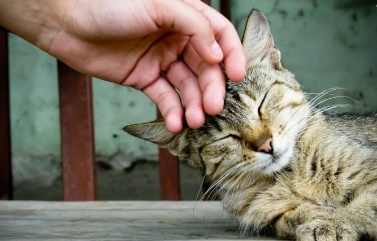 Using Interface Types
An interface defines a type, so we can declare variables and parameters of that type
A variable with an interface type can refer to an object of any class implementing that type
List<String> x = new ArrayList<String>();
void sort(List aList) {…}
Guidelines for Interfaces
Provide interfaces for significant types and abstractions
Write code using interface types like Map instead of HashMap and TreeMap wherever possible
Allows code to work with different implementations later on
Both interfaces and classes are appropriate in various circumstances
Demo
Parsing the Marvel data